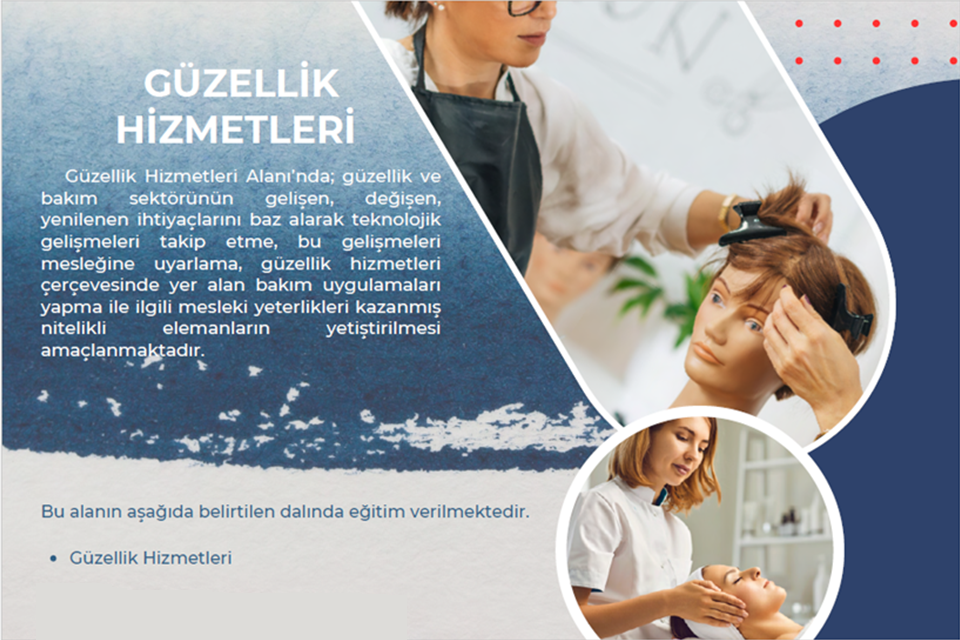 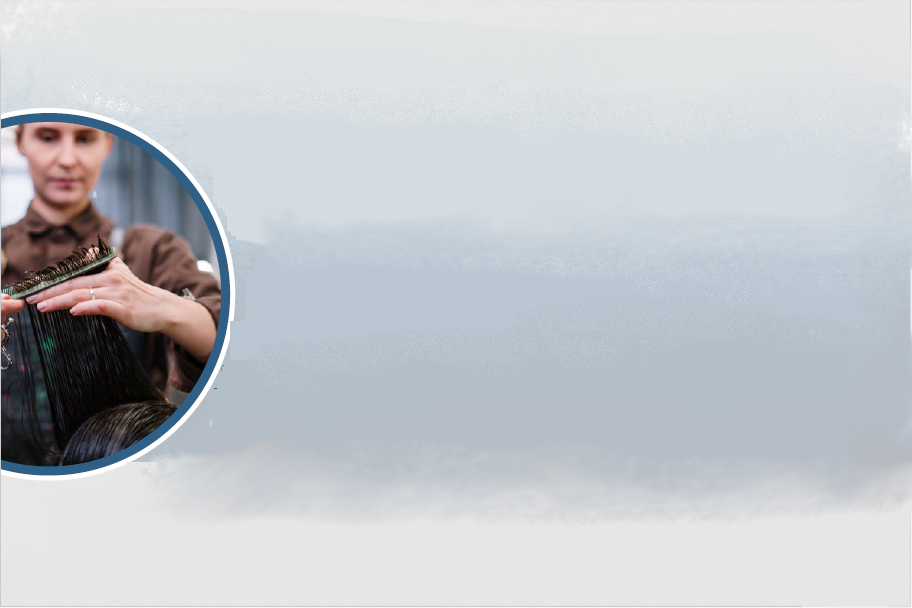 Hijyen kurallarına uyarak güzellik hizmetleri uygulamalarını yapma, kozmetik ürünlerin tedarik ve uygulamasını yapma, temel çizim ve renklendirme tekniklerini kullanarak mesleki resim uygulamaları yapma, el ve ayak bakımı yapma yetkinliği kazanarak mezun olur.
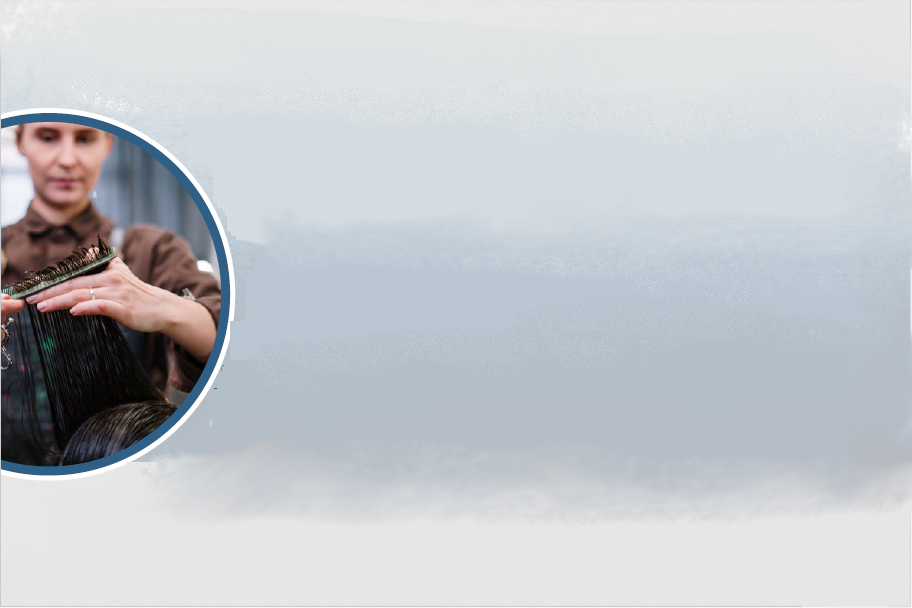 Bu programı tamamlayanlara; Alan ve dalını gösteren Diploma, İş Yeri Açma Belgesi ile birlikte seçmeli meslek dersleri ile ulaşabileceği ilgili mesleklere ait Sertifika, Türkiye Yeterlilikler Çerçevesi kapsamında Europass Sertifika/Diploma Eki ile Aldığı ve Başardığı Modüller, Dersler ve Kredileri Gösteren Belge düzenlenir. Mezunlara alanlarında çalışmaları hâlinde teknisyen ünvanı verilir.
Bu alanın; Anadolu Meslek Programı’na devam eden öğrenciler 12. sınıfta haftada 3 gün işletmelerde mesleki eğitim yapar. Ayrıca il istihdam ve mesleki eğitim kurulu tarafından belirlenen ve Genel Müdürlükçe onaylanan okulların alan/dallarında 11 ve 12. sınıflardaki meslek derslerinin eğitimi işletmelerde yapılabilir.
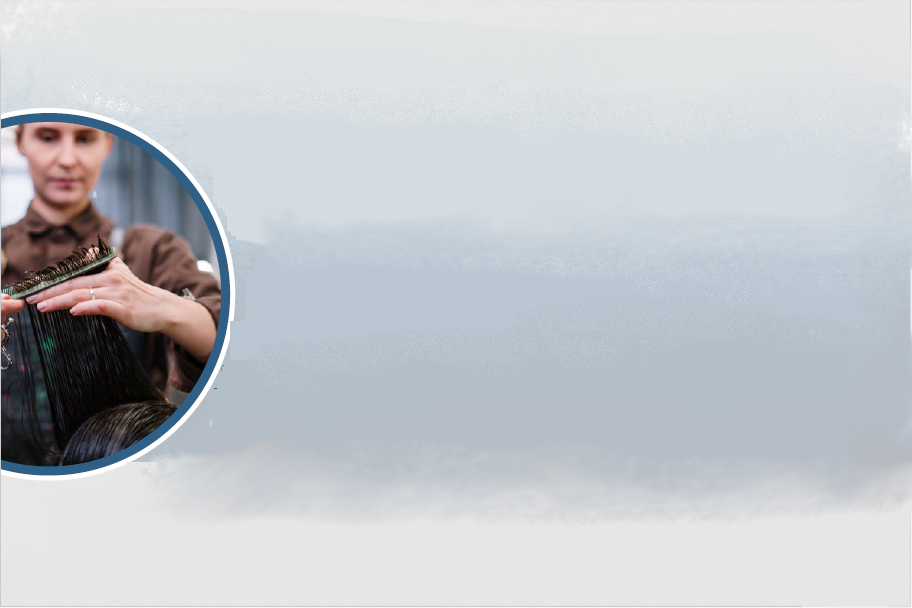 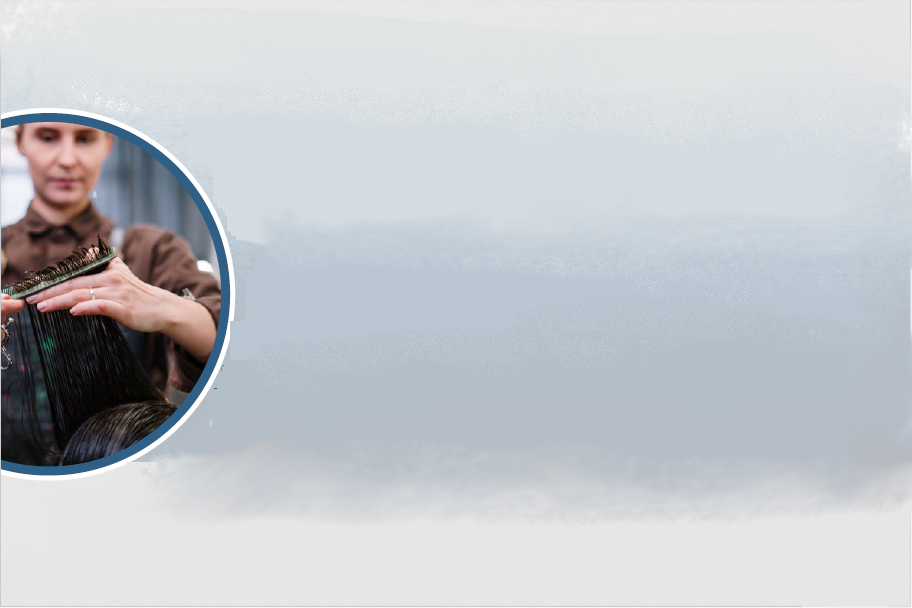 Anadolu Teknik Programı’na devam eden öğrenciler ise 10 günü 9. sınıf sonunda olmak üzere 11. sınıf sonuna kadar ders dışı zamanlarda 40 iş günü staj yapar.
Bu alandan mezun olanlar;
Güzellik salonları ve merkezlerinde, bayan ve erkek kuaför salonlarında, masaj salonları ve merkezlerinde, kaplıca ve termal otellerde, SPA ve bakım merkezlerinde, kozmetik imalatçılarında, kozmetik satış noktalarında, saç ve makyaj sanatçısı olarak TV kanallarında, tiyatro salonlarında ve sinema stüdyolarında, kamu kurum kuruluşları içerisindeki kuaför ve güzellik salonlarında çalışma imkânı elde eder.
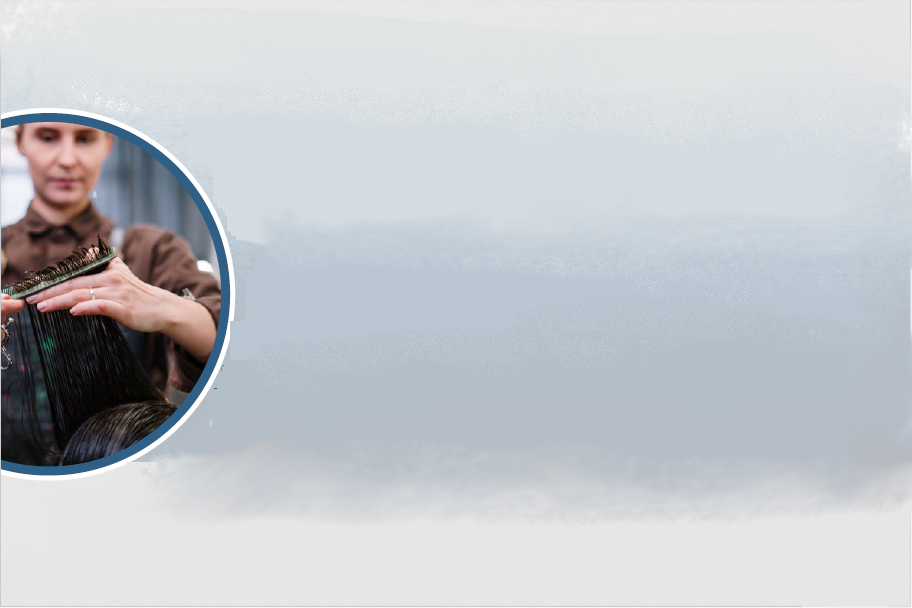 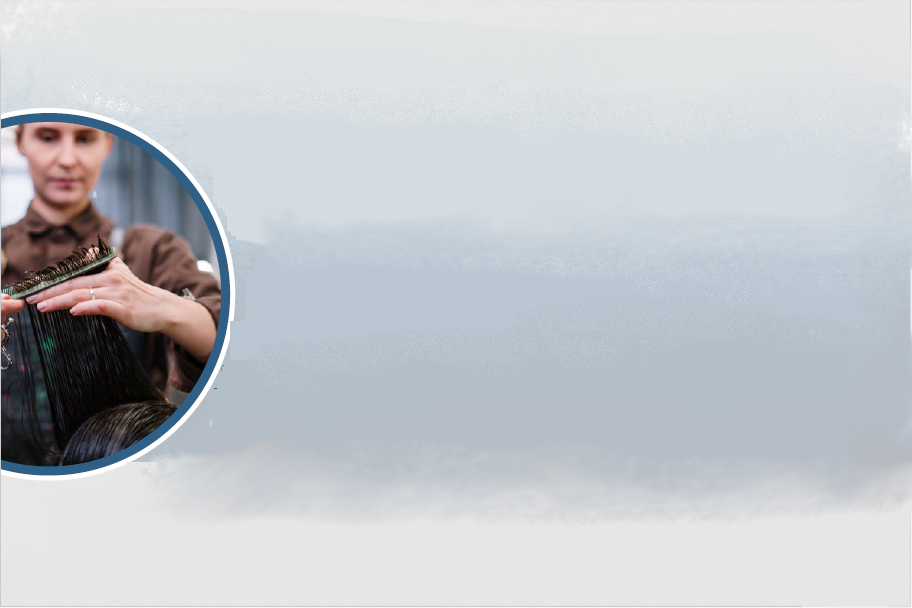 Yükseköğretim Kurumları Sınavı’na (YKS) katılarak başarılı oldukları takdirde ön lisans (2 yıllık) veya lisans (4 yıllık) programlarına giriş hakkına sahiptir.